ŞEKER KAMIŞI
Kullanım Yerleri
	İnsan beslenmesinde kullanılır.
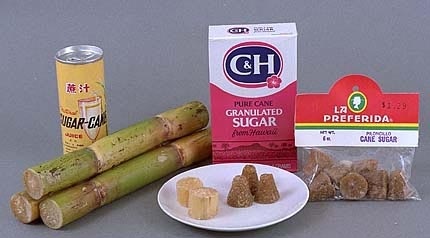 	Şekerin hammadesidir.
	Çeşitli içeceklerin yapımında kullanılır.
	Etil alkol elde edilir.
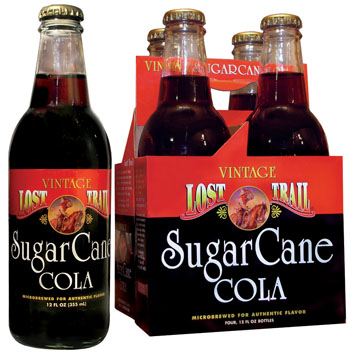 	Taze yaprakları hayvan yemi olarak kullanılır.
Orijini
Şeker kamışının kökeni Hidistan ve Arap Ülkeleri gösterilir.
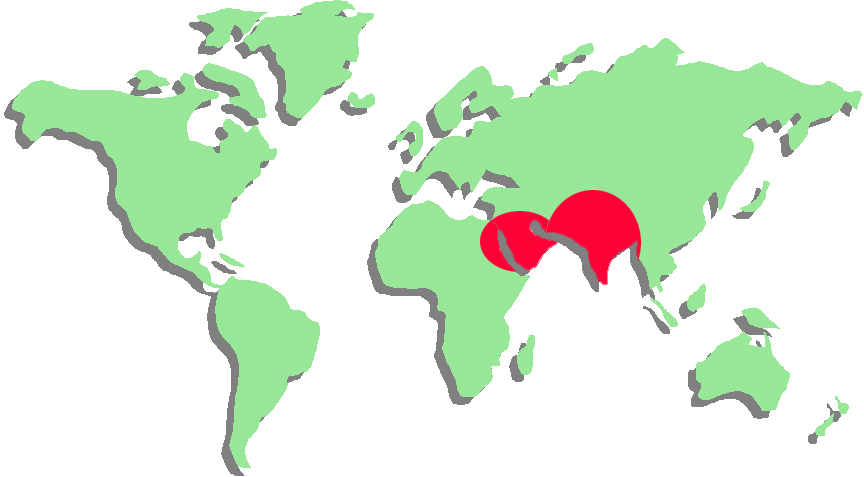 Sistematiği
Takım		:	Glumiflorales
Familya	: 	Poaceae (Graminaceae)
Cins			: 	Saccharum
Tür			: 	Saccharum officinarum (n: 40,63)
Bitki
Şeker kamışı, çok yıllık, sıcaklığın 0ºC’nin altına düşmediği tropik ve subtropik iklim bölgelerinde yetişen bir bitkidir.
Kök
Şeker kamışı morfolojik yapısı bakımından mısır bitkisine benzemektedir. Toprağa dikilen çelikler üzerindeki gözler çimlenerek sürgünleri oluşturur. Gözlerden gelişen sürgünler, yeterli su ve besin maddesi alımını sağlamak için çim köklerini meydana getirir. Uygun şartlarda kök sürgünleri ve bu sürgünlerden de kökler gelişerek toprağın 30 cm derinine kadar yayılırlar.
Kökler, silindir şeklinde olup, büyüme noktasına doğru daralır ve sivri bir uçla son bulur. Demet halindeki bu kökler bazı durumlarda toprağın 1 m derinine kadar inebilir.
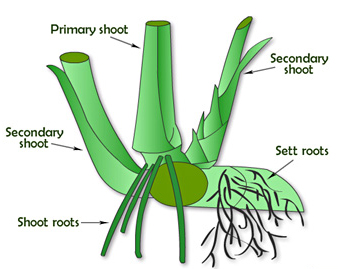 Sap (Gövde)
Sap, boğum ve boğum aralarından oluşmuştur. Sap üzerindeki boğumlar birer adet tomurcuk taşırlar. Bu tomurcuklar biri diğerinin karşıtı yönde olmak üzere sap üzerinde sıralanırlar. Tomurcuklar ilk gelişme döneminde, bu kısmı sıkı sıkıya saran yaprak kınları tarafından korunurlar.
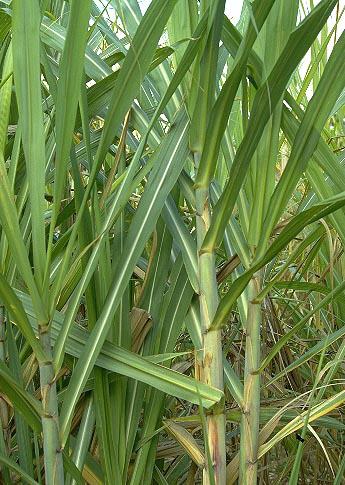 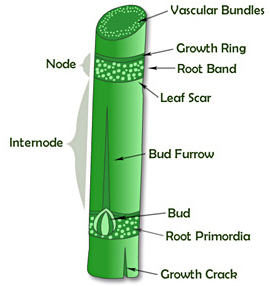 Tomurcukların hemen altında, yaprak kınının sapa bağlandığı yaprak izi, bunun altında da mum şeridi bulunur. Mum şeridi, farklı kalınlıklarda olup, sapın mum maddesi ile kaplanmasını sağlar. Her boğumun hemen üstünde sapı bir, iki veya üç sıra halinde çevrelemiş ve kök primordiası olarak adlandırılan noktalar görülür. Kamış çelikleri toprağa dikildiğinde, kökler bu noktalardan meydana gelirler.
Sap (Gövde)
Sapın ucunda bulunan büyüme noktası, sapın uzamasını sağlar. Sapın şekli ve görünüşü varyeteden varyeteye çok değişiklik gösterir.
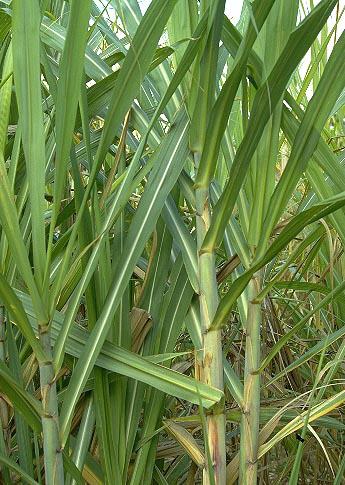 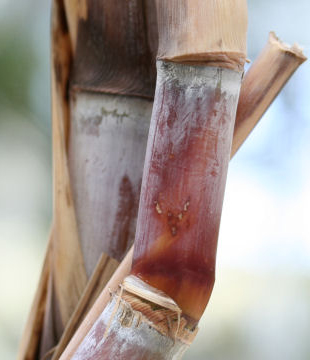 Sapın enine kesiti incelendiğinde, içiçe 3 kısımdan meydana geldiği görülür. Bunlar;
Lignin birikmesi ile odunlaşmış kalın çeperli hücrelerden oluşan kabuk tabakası,
Yumuşak içi doku,
Lif
Sap (Gövde)
Kabuk tabakası sapa direnç kazandırır, iç dokuları korur ve sapın dik kalmasını sağlar. 
Sap boyunca uzanan ve yaklaşık 1200 adet olan lifler aslında iletim demetleridir. Kökler tarafından topraktan alınan su ve besin maddelerini yapraklara taşıyan odun (ksilem) boruları ile yapraklarda üretilen fotosentez ürünlerini diğer bitki kısımlarına taşıyan floen borularından ibarettir.
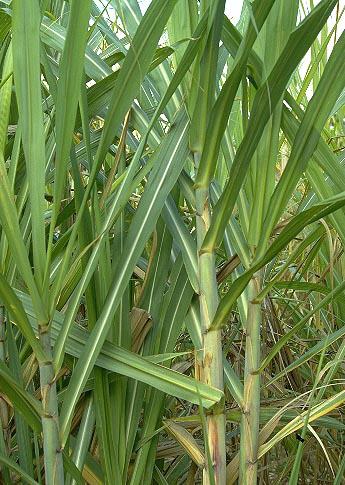 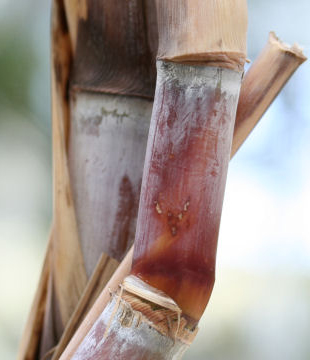 Yaprak
Yapraklar, boğumlara bağlı ve biri diğerinin karşı yönünde olmak üzere sap üzerinde bulunurlar. Yaprağın sapı çepeçevre saran alt parçasına kın, kının üstünde kalan kısmına ise yaprak ayası adı verilir.
Yaprak, düz şekilli, 60-150 cm uzunluğunda, 2.5-10 cm genişliğe sahiptir. Yaprak kenarları testere dişli olup, yaprak kını genelde tüylüdür. Orta damardan ayrılan ve birbirine paralel pek çok  damar yaprak ucu yönünde uzanır.
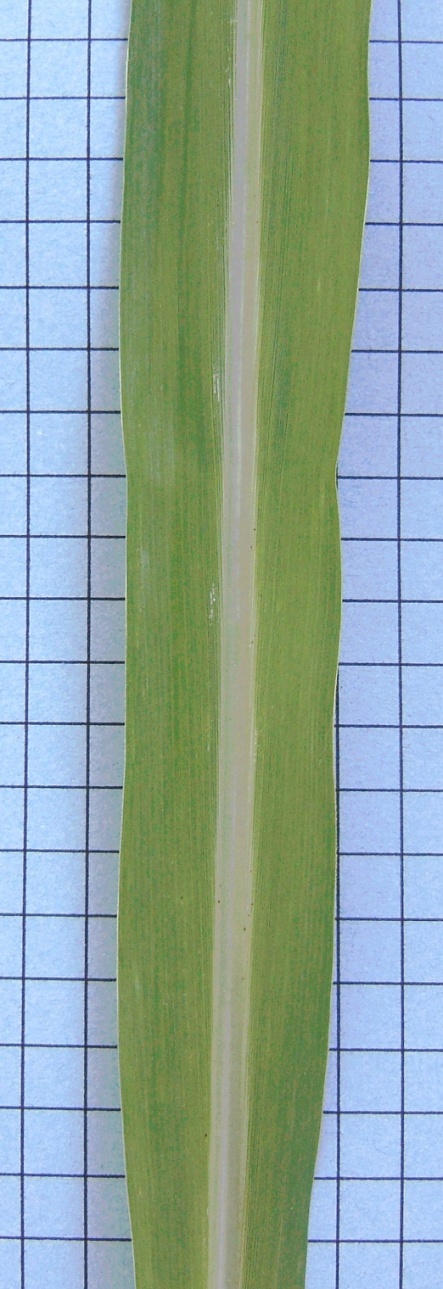 Bu damarlar arasında stomalar yer alır.
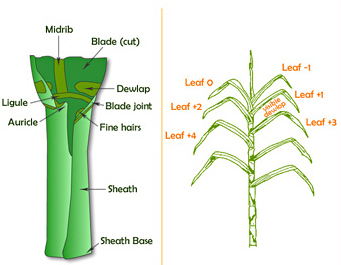 Çiçek
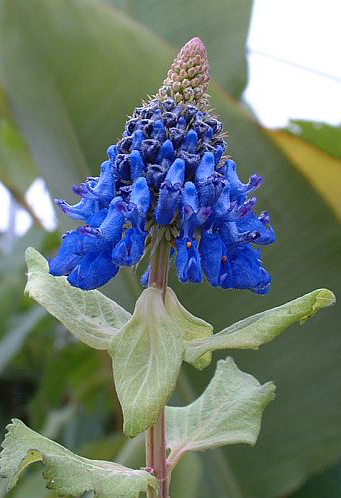 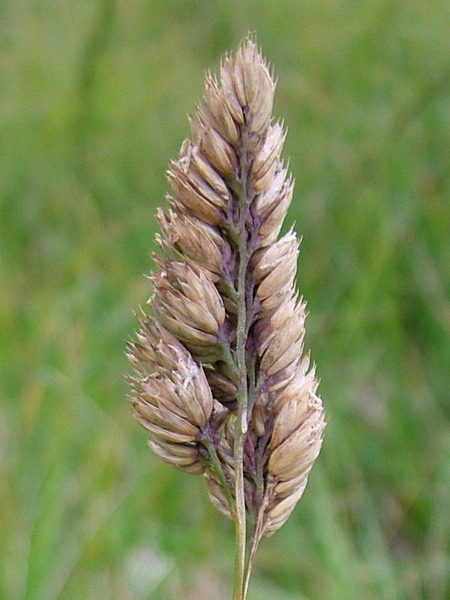 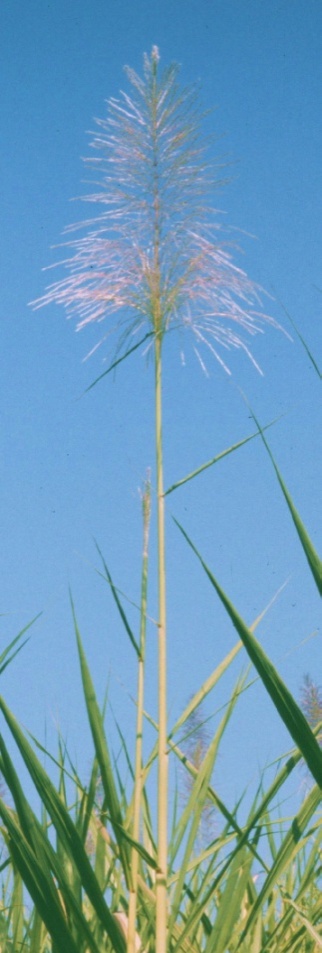 Çiçek, sapın tepe kısmında oluşur. Çiçek püskülünün sapın uç kısmında görünüşünden hemen önce bu kısımda hafif bir şişkinlik belirir. Bu şişkin kısma bayrak adı verilir. Çiçekler püskül biçiminde, parlak ince tüylü, tepesine doğru daralan bir organdır. Çiçek, birçok ve gümüş renkli püskülden oluşur.
Meyve ve Tohum
Şeker kamışında meyve yoktur. Çiçekler çoğunlukla sterildir. Çiçek döllendikten sonra yumurtalıktan küçük tohumlar oluşur. Bu tohumların embriyoları çok zayıf ve çimlenmeleri çok zordur. Bu nedenle çeliklerle vejetatif olarak çoğaltılır.